Fellowship Church,  May 25, 2025                                                      			                           B Heath
Straight & Balanced
(Luke 3:4-6)
Expository Teaching
God’s Design for Woman series

The Kind, Virtuous Lady 
(Ruth and Boaz) 
types of the saint and Jesus, past-present-future

1st:  Psalm 68, the ark goes to Jerusalem (2 Sam 6-7, 1 Chronicles 13-16)
2nd:  How to Keep on the Armor of God (sit, walk, and stand)
3rd:  The Elect Lady, an example for all Christian Women (2 John)
4th:  The Kind, Virtuous Lady (Ruth and Boaz)
5th:  Esther and the King
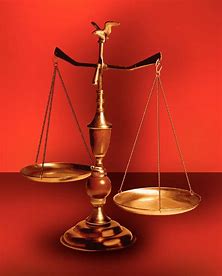 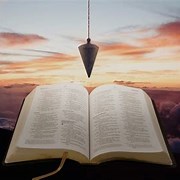 OT:  Ps 5:8,  Pr 4:25-27
Amos 7:7-8
Isaiah 28:13, 17

NT:  Mt 3:3,  Acts 9:11 
Hebrews 12:13, Jude 3
1 Corinthians 15:1-4
2 Timothy 3:10,  John 7:16
OT:  Deut 25:13-16  
Proverbs 20:10
Daniel 5:25-28

NT:  Hebrews 12:1
1 Cor 3:11-15
Philippians 4:5
James 3:17
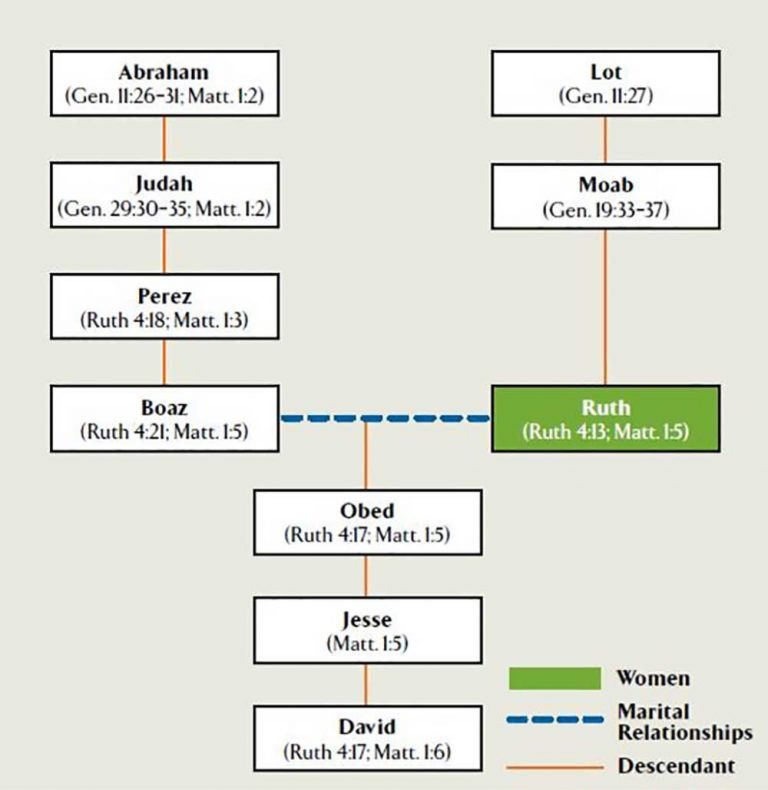 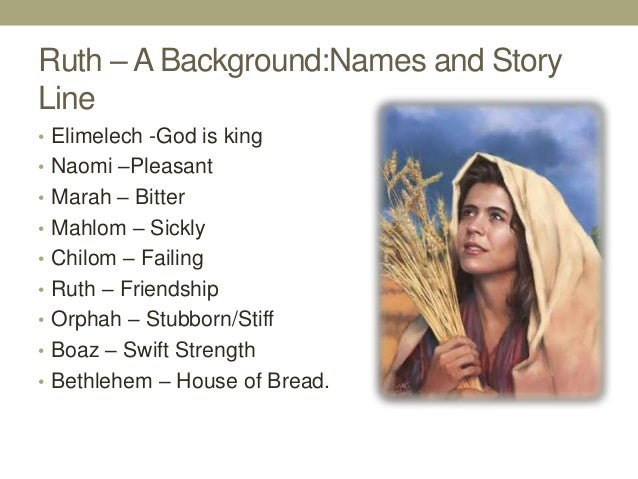 Ephesians 
1-3 SIT, 4:1-6:9  WALK

6:10-20  STAND
Be STRONG in the Lord,
STAND against 
the wiles of the devil (6:11)
withSTAND in the evil day (6:13a) 
having done all, to STAND (6:13b)
STAND therefore (6:14a)

Armor of God  (6:14b-17)

1st Loins – Truth

2nd Breastplate – Righteousness

3rd Feet – Gospel of Peace

4th Shield  –  of Faith

5th Helmet –  Salvation

6th Sword  –  Word of God

7th Prayer (6:18-20)
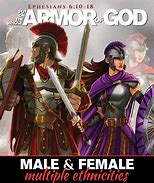 The Kind, Virtuous Lady 
(Ruth and Boaz)
Types of the saints and Jesus, past-present-future


Time:  Judges  Place: Bethlehem-Moab-Bethlehem 
(Jesus was born in the town of Bethlehem, Micah 5:2)


1.  TRIALS (not sins) 
      Family: husband, wife, children – mother, daughter   
       Your people are my people.  Marah.  
       Moabite Stone, King Mesha, Ahab, Elisha (2 Kings 3)

2.  PROVIDENCE (right place & time)
      Women’s work ethics.  Moabite stranger.  Happened. 
      Glean & beat the grain.  Handfuls of purpose. 

3.  KINSMAN (Jachin & Boaz-in His strength)
     Kinsman redeemer – shoe (Deut 25:5-10).
 Grain and chaff (Mt 3:12).  Feet- garment.  he/she Bible. 

4.  REDEEMER (God’s sovereignty)
      Ruth – the church.  Naomi – Israel.   Boaz – Jesus.  
 Judah, Tamar, Pharez (Gen 38:12-24, 49:10, Deut 23:2-3)    


Self-assessment:  sons of God  (1 Jn 3:2) 
      How am I obeying Ephesians 5:21-33?
Same armor and different roles 
of men and women, and husbands and wives, in spiritual warfare since the 
Garden of Eden 

Next Sunday
Esther & the King
Sunday School Through the Bible (2023 - 2025) 

        Grow in grace, and in the knowledge of our Lord and Savior Jesus Christ 
                                                       2 Peter 3:18     
                           
COMPLETED books of the Bible

Old Testament:  Genesis (4), Exodus (4), Leviticus (2), Numbers (3), Deuteronomy (5), Psalms (4), Psalm 68 (2), Proverbs, Ecclesiastes, Amos, Obadiah, Malachi  

New Testament:  Mark, Colossians, 1-2 Thessalonians (10), Ephesians, Philemon, James, 
2 Peter (4), 2 John, Jude 

Next Sunday:  read-ahead Esther 

New: use index cards to present Sunday School questions
          to answer for all to hear.


Invitation to Fellowship Church 2025 daily schedule for Bible and prayer
March 19-25.  2 Kings 15:1-17:41 (Mon-Sat) & Psalm 73 (Sunday)
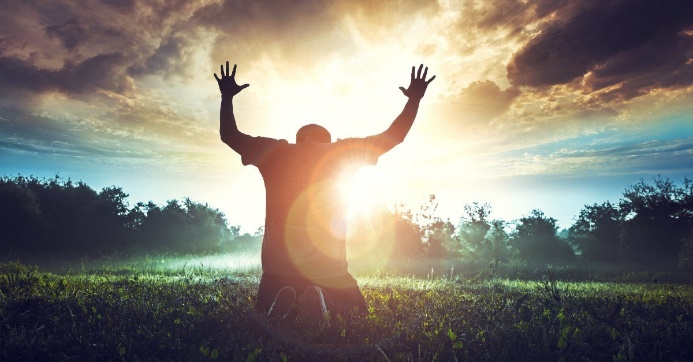 [Speaker Notes: -]